Художественная литература как средство всестороннего развития дошкольника
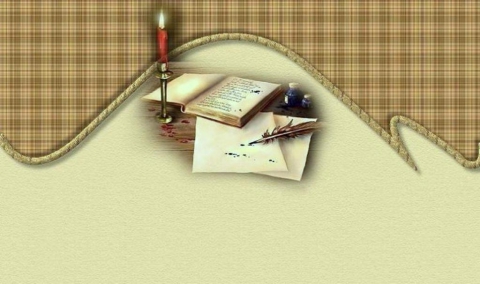 Воспитатель Харитонова С.Н.
Цель: воспитание у детей средствами художественной литературы общечеловеческих  ценностей, культуры речевого общения
Задачи: 1.    Формирование целостной картины мира, в том числе первичных ценностных представлений через чтение художественных произведений;2.развитие литературной речи; 3.приобщение к словесному искусству; 4. воспитывать интерес к художественной литературе, обеспечить усвоение содержания произведений и эмоциональную отзывчивость на неё;5.  приобщать родителей к ознакомлению детей с художественной литературой.
Основные методы чтения художественного произведения
Чтение воспитателя по книге или наизусть
Рассказывание воспитателя
Заучивание наизусть
Инсценирование
Типы занятий
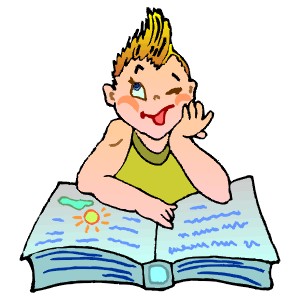 Подготовка к занятию и методические требования к нему
Приёмы формирования полноценного восприятия произведения детьми
Формы образовательной деятельности
Индивидуальные
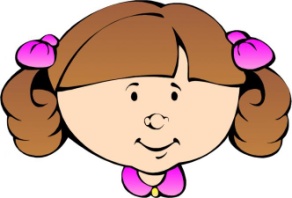 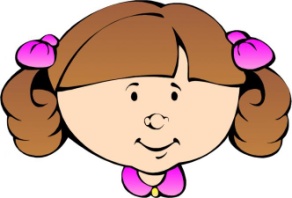 Подгрупповые
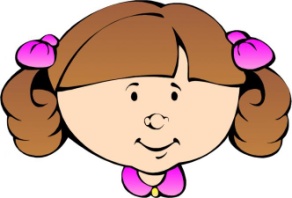 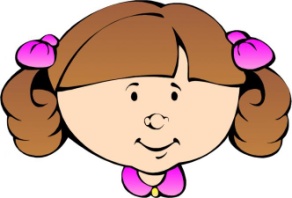 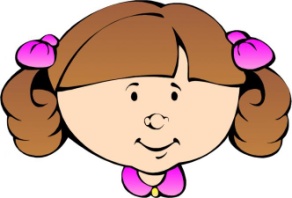 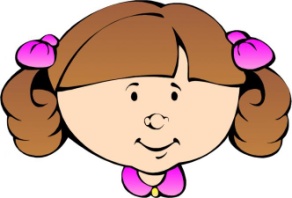 Групповые
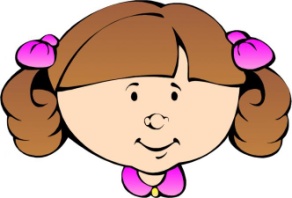 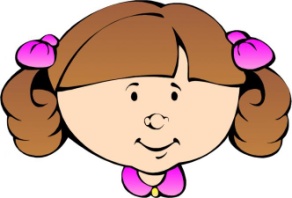 Интеграция образовательной области «Чтение художественной литературы» с другими образовательными областями»
Физическая культура
Музыка
Здоровье
Социализация
Коммуникация
Труд
Познание
Безопасность
Художественное творчество
Работа с родителями
Консультация для родителей
Индивидуальные беседы
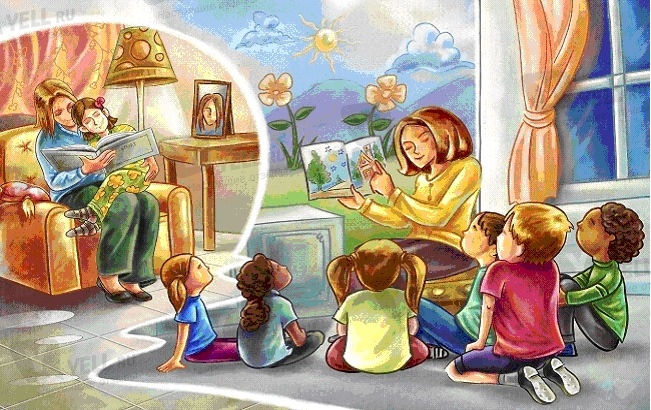 Анкетирование
Печатные консультации
Совместные досуги
Наша библиотека
Новые книги – всегда интересно !
Вывод
Ознакомление с художественной литературой дошкольников действительно занимает важное место во всей системе учебно-воспитательного процесса, так как за ним стоит не только развитие речевых умений ребенка, но и всей личности в целом: ее сущностных сил, духовных потребностей, нравственных идеалов, личных и общественных представлений, мировоззрения.
наличие интереса - это первое из условий успешного воспитания